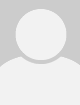 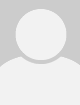 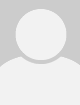 Logo
Logo
Logo
Title line 1
Title line 2
Research Theme 2: Quantum Condensed Matter: Magnetism, Superconductivity, and Beyond
RT2
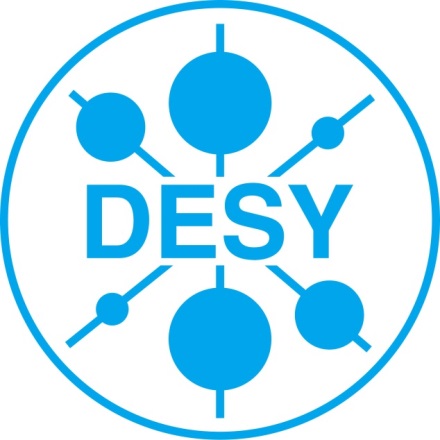 A. Author1, B. Author2, C. Author2
1 Institute (optional: Affiliation)2 Institute (optional: Affiliation)
…etc.
Logos of other institutions if needed
Contact: A. Author, email, tel.